Vzestup obchodu, dynastie Chan
Říše podél Hedvábné stezky| Dějiny starověku
Osobnosti spojené s Hedvábnou stezkou a název Hedvábné stezky
Aurel Stein a Sven Hedin  - expedice
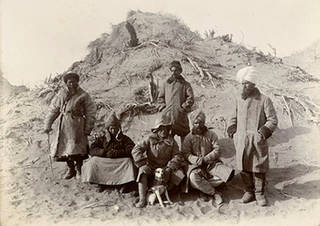 August Hermann – první použil spojení v názvu
Ferdinand von Richthofen
Seidenstraße
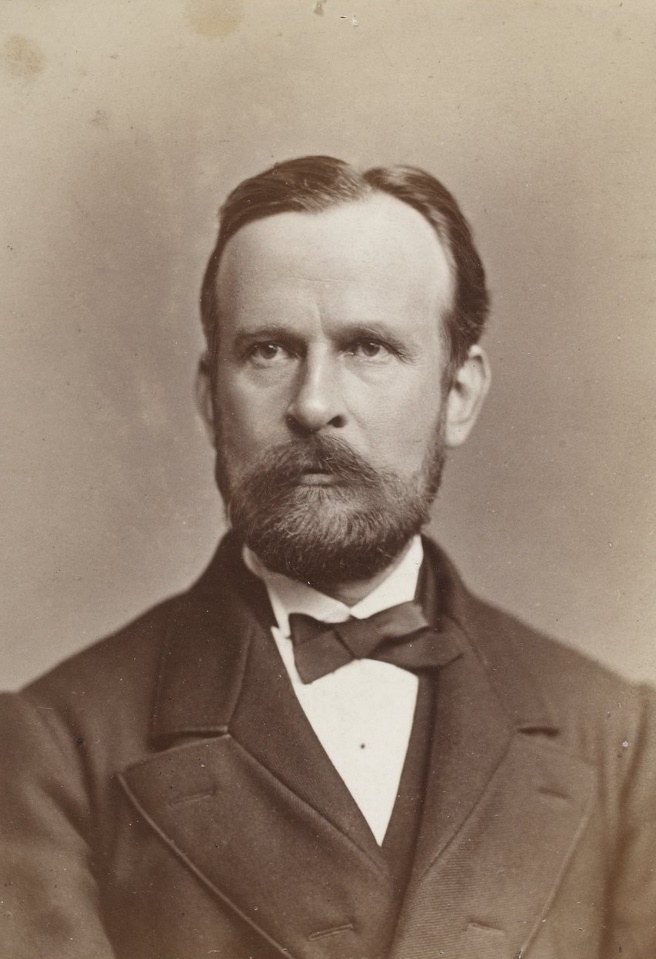 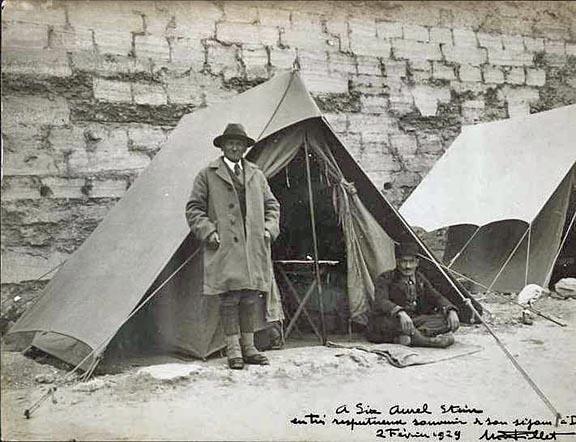 Tun-chuang
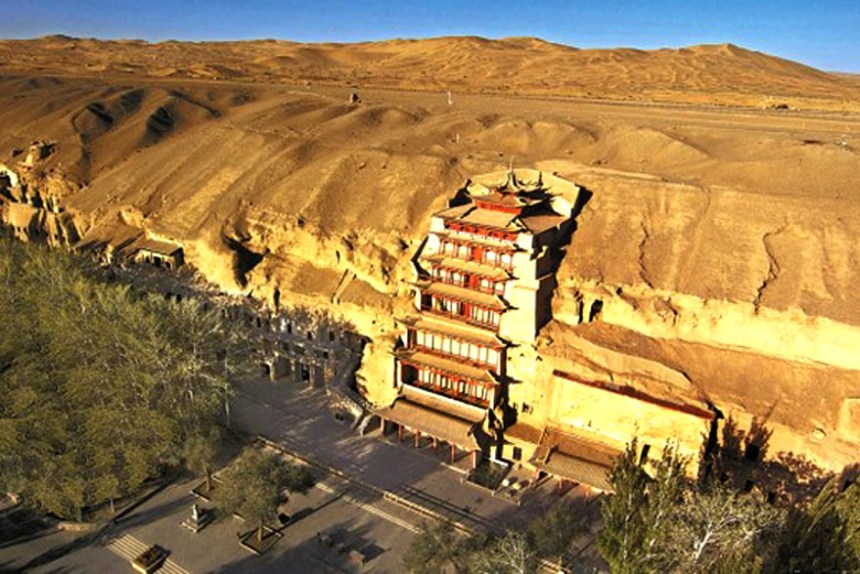 Proč a jak se začalo obchodovat po Hedvábné stezce
centralizace společnosti
Centralizované  konfederace podporovaly obchod a diplomacii, investovaly do komunikační a ekonomické infrastruktury
Oxus
Hérodotos
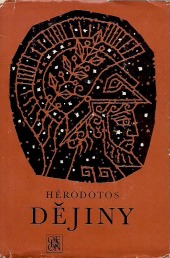 Příznivé podmínky pro obchod
Obchodní aktivity podél Hedvábné stezky během dynastie Chan nebyly nepřetržité, protože je silně ovlivnily politické události v říši Chan i ve Střední Asii.
Obzvláště příznivá byla doba od roku 90 do  roku 130, kdy velké říše měly značný vliv nad celou obchodní sítí:
Chanská říše
Kušánská říše (která se rozšířila z Afghánistánu do Sin-ťiangu)
Parthská říše (Írán) 
 Římská říše
[Speaker Notes: Vložte obrázek některého zeměpisného prvku vaší země.]
období
Dynastie Chanů lze rozdělit do tří období: 
Západní Chan (206 př. n. l. – 9 př. n. l.)
Dynastie Sin (9-23 n. l.) 
Východní Chan (25-220 n. l.)

 Říše Chan se velikostí i počtem obyvatel velmi podobala říši římské
Expanze Chanů do západních oblastí vyplynula přímo z válek vedených proti Siungnu, vojenská ochrana těchto vzdálených území byla finančně náročná.
[Speaker Notes: Vložte mapu své země.]
Dynastie Čchin 221-207 př. n. l.
Doba vlády nebyla dlouhá, ale přesto byla tato dynastie velmi významná
Zasadili se o významné projekty právě jako Čínská zeď
výměna darů, včetně čínských královských nevěst, zajistila pravidelný mír se Siungnu
[Speaker Notes: Vložte fotografii nejvyššího představitele vaší země.]
Dynastie Chan 206 př. n. l.-220 n. L.
prameny
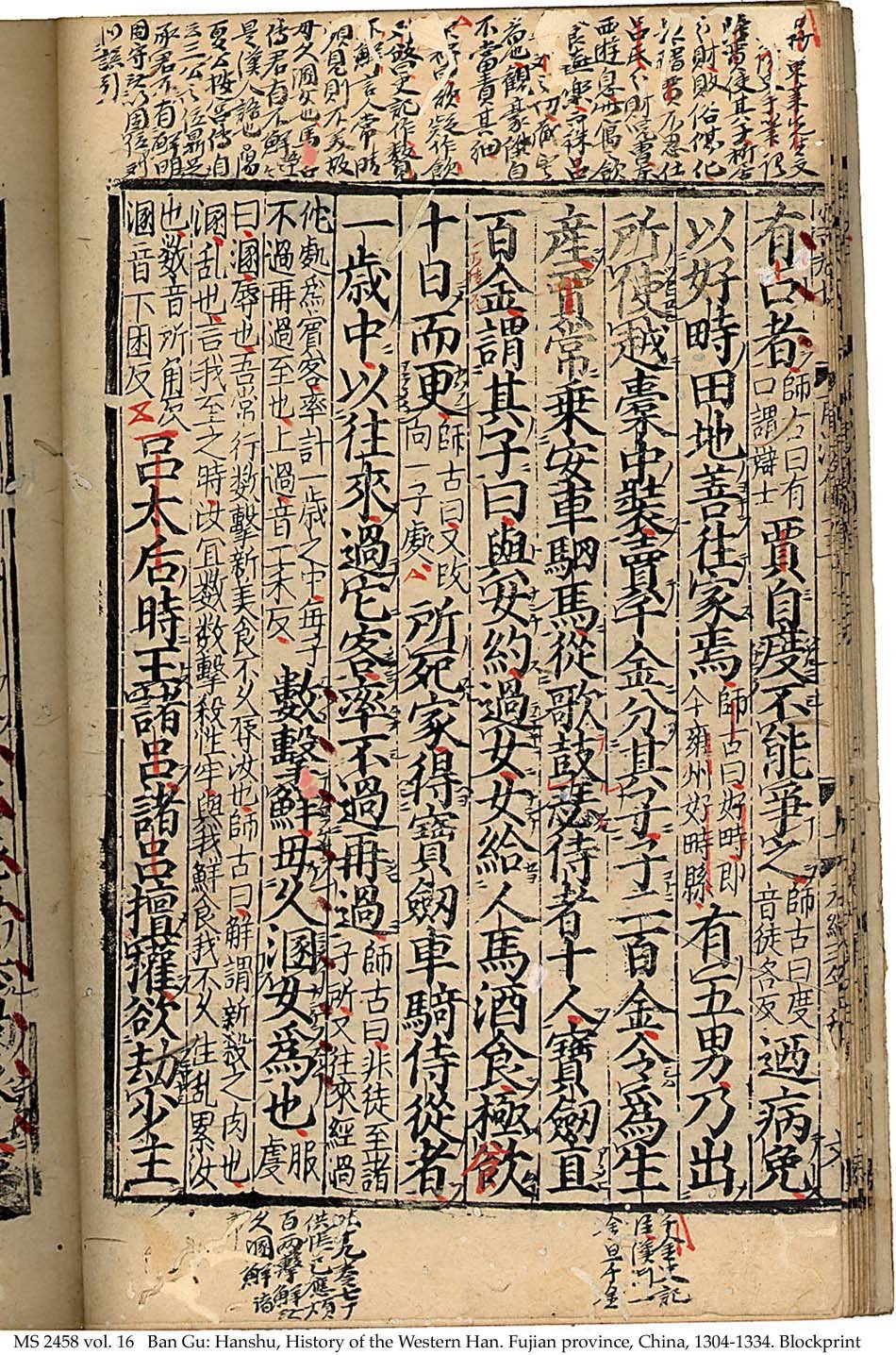 Archeologické
Písemné:
Chan-šu - oficiální
Klasika hor a moří – Neoficiální
[Speaker Notes: Vložte obrázek ilustrující některé roční období ve vaší zemi.]
Chan-šu
oficiální
objevuje výčet obchodních položek podél Hedvábné stezky
Spolehlivost oficiálních Chanských záznamů se snižuje, čím více na západ se pohybujeme. 
nemáme  podrobný popis nejzápadnějších zemí 
Oficiální dějiny navíc měly zřejmý čínsko-centrický pohled na středoasijské záležitosti.
Klasika hor a moří
Neoficiální
mytologická geografie
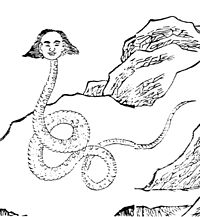 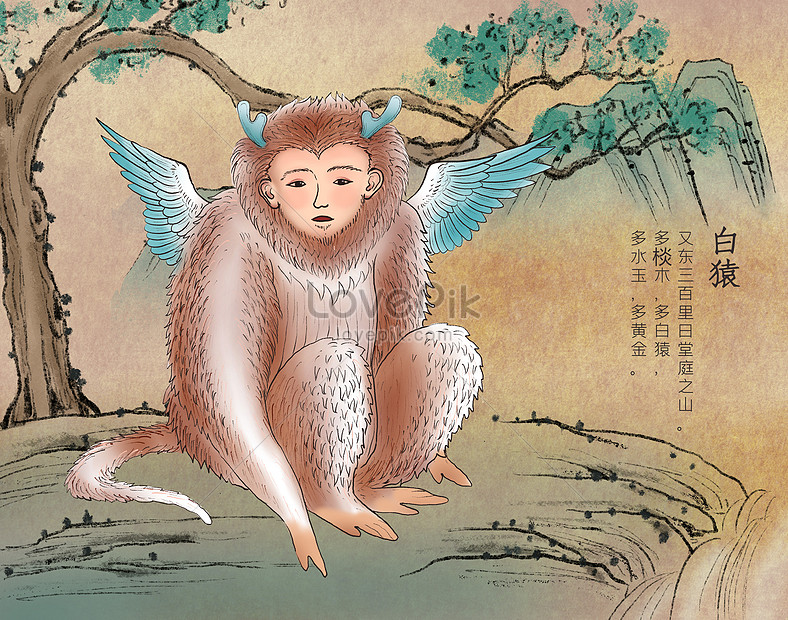 Královna matka západu
bohyně
Říše chan
oživení učení a vzdělávacích systémů založených na konfuciánském základu
rozšíření obchodu a impéria na sever
byla přijata různá hospodářská opatření, která rozšířila státní kontrolu
státní monopol na výrobu železa a hedvábí
ve východním Chanu se vyráběla forma papíru z vařených zbytků tkanin, kůry, řepky a konopí
[Speaker Notes: Vložte obrázek znázorňující některý zvyk nebo tradici vaší země.]
Kniha pěti klasik
Archeologické nálezy za dynastie chan
[Speaker Notes: Vložte obrázek, který znázorňuje některou část ekonomiky vaší země.]
Liu Sheng
Hrobka lady dai
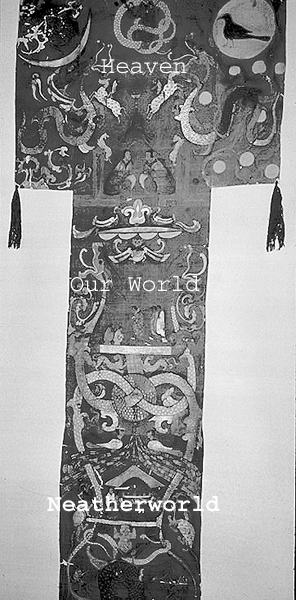 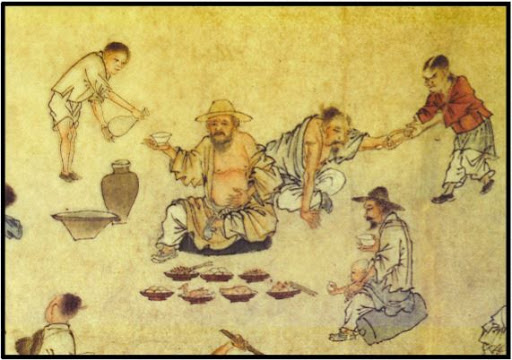 obchod
Obchodníci byli bohatí díky prosperujícímu obchodu
Ve společnosti je však nikdo nerespektoval
Podle zákona obchodníci nemohli nosti hedvábí a jezdit kočárem
Nemohli se také zúčastnit zkoušky, aby se z nich stali úředníci
Platili dvojí daně
Rozvoj Konfucianismu
Buddhismus: Mahajána
Taoismus
Čang Čchien
Vyslanec u Chanského dvora
Odešel zkoumat národy Střední Asie
Siungnu ho zajali a drželi po dobu 10 let
Oženil se zde a měl rodinu
Potom byl rok u Jüe-č’ů
Cestou zpátky domu byl opět zajat Siungnu , ale už jen na 1,5
Čang Čchien podal císaři Wutimu zprávu o všech podrobnostech své třináctileté cesty do „západních oblastí“. 
Prakticky všechny poznatky o těchto prvních kočovnících ve východní stepi pocházejí ze zprávy ČangČchien
[Speaker Notes: Vložte obrázek, který znázorňuje některou část ekonomiky vaší země.]
Wang Čao-ťün
Narozena do významné rodiny
Byla vybrána, aby se provdala do kmene Siungnu
Pro udržení dobrých vztahů mezi Chany a Siungny
Stala se z ní legendární postava
Byla jednou ze 4 krás
Její postava se objevu v mýtech, příbězích, obrazech, pohádkách, filmech, básní, písní
Chanská dynastie až do současnosti
etnikum jednou s nejdelších historii
91 % čínské populace se odkazuje k tomuto původu 
dominantní etnickou skupinou na Tchaj-wanu, v Hong Kongu a Singapuru.
Hanfu
Kuchyně